МБДОУ  № 43 "Улыбка"
Занимательный логокроссворд
«ЗВУКОВИК»
(автоматизация звука [Р])
Составитель: учитель-логопед    Бовсуновская Любовь Вениаминовна
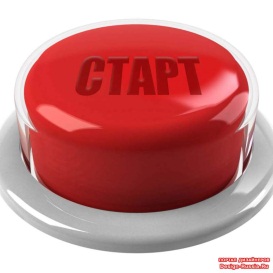 г. Якутск
Разгадай кроссворд: «ЗВУКОВИК»
(посмотри на картинку  и назови правильно слово, 
которое начинается на звук [Р])
А
Р
К
О
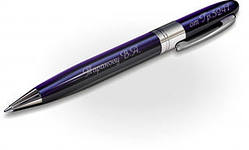 Р
З
А
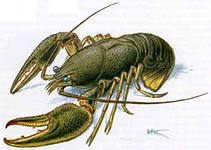 У
Р
Ч
А
К
А
К
А
Р
Е
Т
Р
О
К
А
М
А
Ш
Р
А
Н
Е
Ц
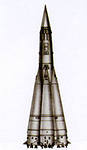 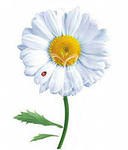 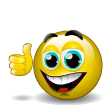 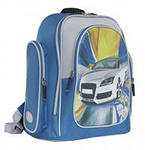 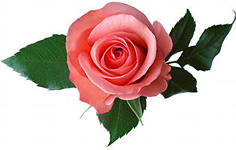 Далее
Разгадай кроссворд: «ЗВУКОВИК»
(посмотри на картинку  и назови правильно слово, 
в  котором  звук [Р]) находится в середине)
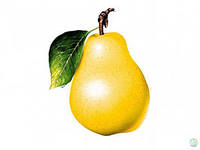 Н
А
Р
А
Б
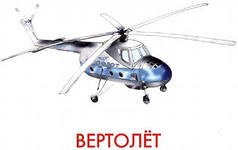 Ш
А
Г
У
Р
Е
Т
В
Е
О
Л
Р
Т
Т
А
К
И
Н
Н
Р
А
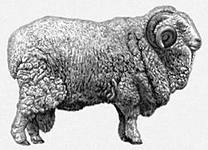 К
О
О
Д
Л
Р
К
И
Б
А
Н
А
А
Б
Р
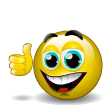 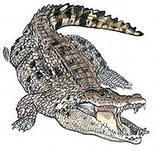 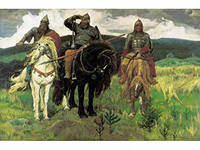 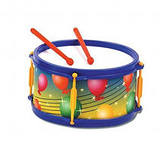 Далее
Разгадай кроссворд: «ЗВУКОВИК»
(посмотри на картинку  и назови правильно слово, 
в  котором  звук [Р]) находится в конце)
Р
С
Ы
Е
Е
Р
В
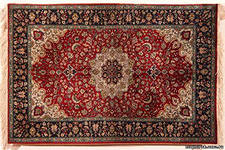 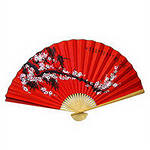 Р
К
О
Е
В
Р
О
О
П
Т
П
О
Т
Е
Р
О
Л
У
Х
О
М
М
О
Р
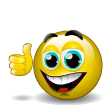 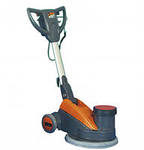 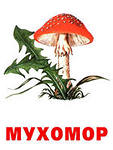 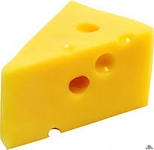 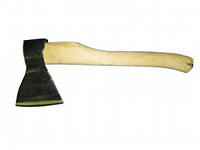 начало
Интернет ресурсы:
http://yandex.ru/yandsearch